Quality and methods for administrative data in official statistics
Charlie Wroth-Smith
Head of Methodological Research Hub, Methodology & Quality Directorate
29 June 2022
Administrative data – Why?
The data revolution - opportunities for analysis and public policy, and for increased efficiency
Transformation – putting administrative data at the core of our statistical systems
Be collaborative – adopt creative solutions such as outsourcing and developing partnerships across the private and public sectors.
Develop our capability to integrate administrative and commercial data sources, supported by appropriate methods.
Keep pace with advances in technology [and techniques]
But there are challenges….
Definitional differences
Coverage issues
Missingness
Lack of metadata 
Linkability e.g. no unique identifier
Changes to systems, variables etc
UK Administrative Data Methods Research programme
Aims: To make effective use of non-survey sources
To develop a statistical framework for using administrative data in official statistics
To ensure rigor, transparency and assurance of methods developed to produce official statistics using new and integrated data sources
To create and share best practice and guidance 

Collaborative approach: these are shared challenges!
Administrative data research themes
Quality – framework, indicators and uncertainty measures
Linkage – linkage error, multiple sources, new techniques
Privacy – confidentiality methods to deal with linked data, more granular outputs and new ways of disseminating data
Estimation – handling definitional or conceptual differences, under/over coverage
Statistical design – guidance or case studies for integrating survey and admin data for official statistics
Innovative techniques – e.g. synthetic data
Quality for administrative data
Developed administrative data quality framework for use across UK government 
Covers entire administrative data journey 
Includes question bank to guide discussions with data suppliers to understand quality
Includes quality dimensions
European Statistical System Quality Dimensions
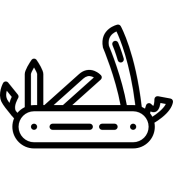 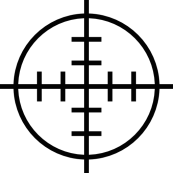 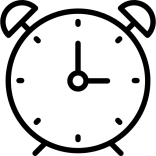 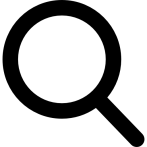 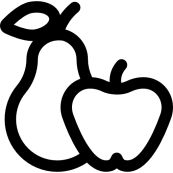 Quality
Quality indicators and measures that are understood by users
Open source code for measuring quality 
Guidance on how to communicate quality to users 
Guidance on how to engage with data suppliers to improve data quality
Questions
Contact details: 
Charlie.wroth-smith@ons.gov.uk - Head of Methodological Research Hub
international.development@ons.gov.uk – UK International Development Team